Мастер-класс для педагогов-психологов района Бирюлево Восточное  в рамках Проекта -2012 "Успешные психологи: обмен опытом". Психология образования: психологическое обеспечение ФГОС НОО и возможности школьной психологической Службы.
Групповое развивающее занятие для учащихся 1 класса. 
Ответственный:     педагог-психолог     ГБОУ СОШ №947     Терехова Е.А.
Улыбнитесь!
Как называется место, где …                                  продают хлеб?
Как называется место, где…                                 шьют одежду?
Как называется место, где…                                 лечат больных?
Как называется место, где…                          хранят автомобили?
Как называется место, где…                                   учат детей?
Как называется место, где…                            работают клоуны?
Игра  «Зеркало»
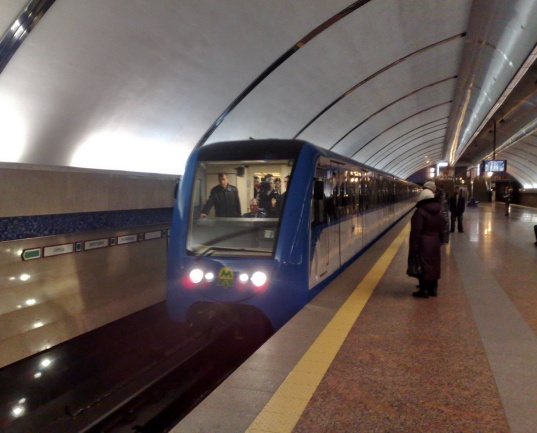 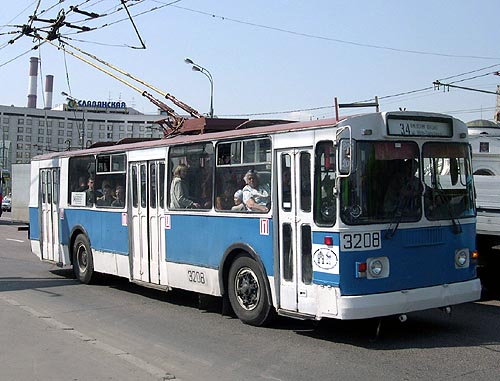 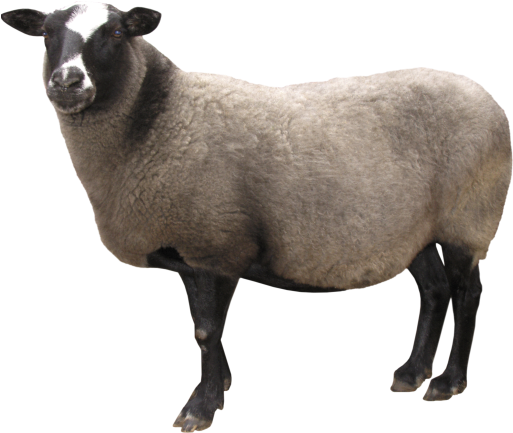 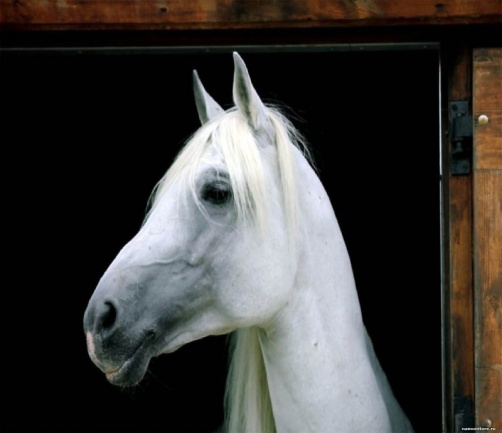 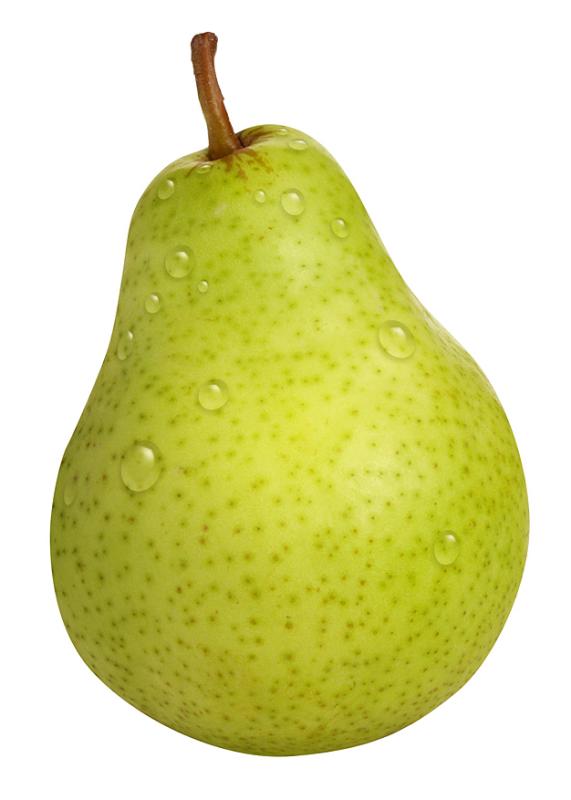 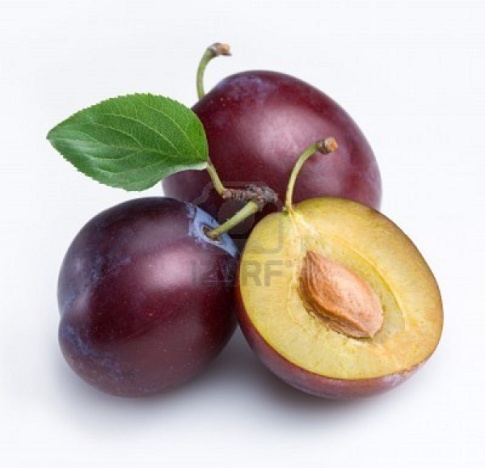 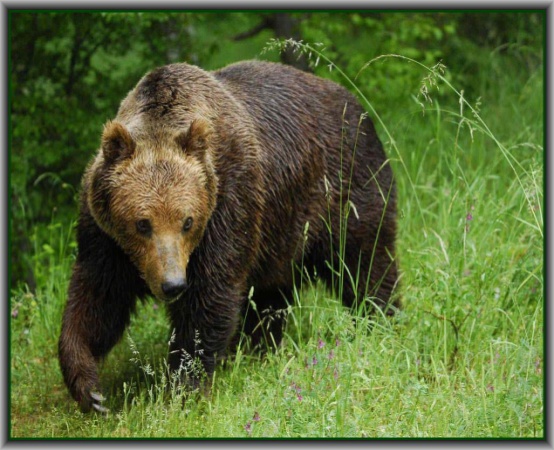 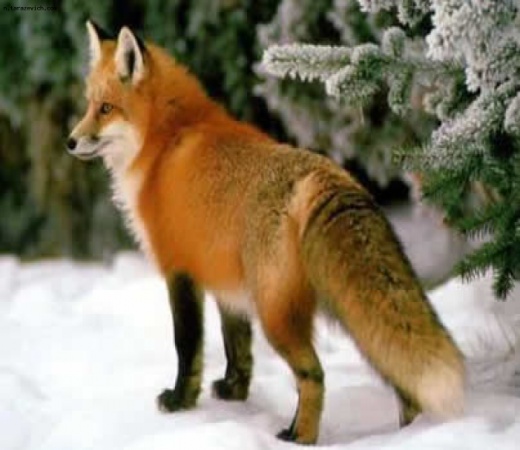 Нарисуй справа по точкам 
           точно такую же фигуру.
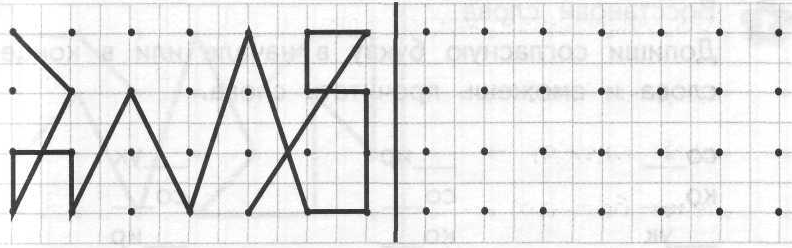 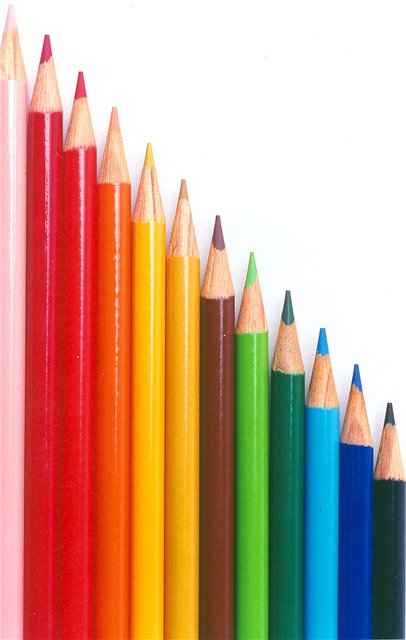 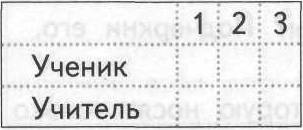